Tituši dvostruki prvaci u graničaru
Županijsko natjecanje Sportskih igara mladih
Grad Zagreb 4.4.2023., OŠ Granešina
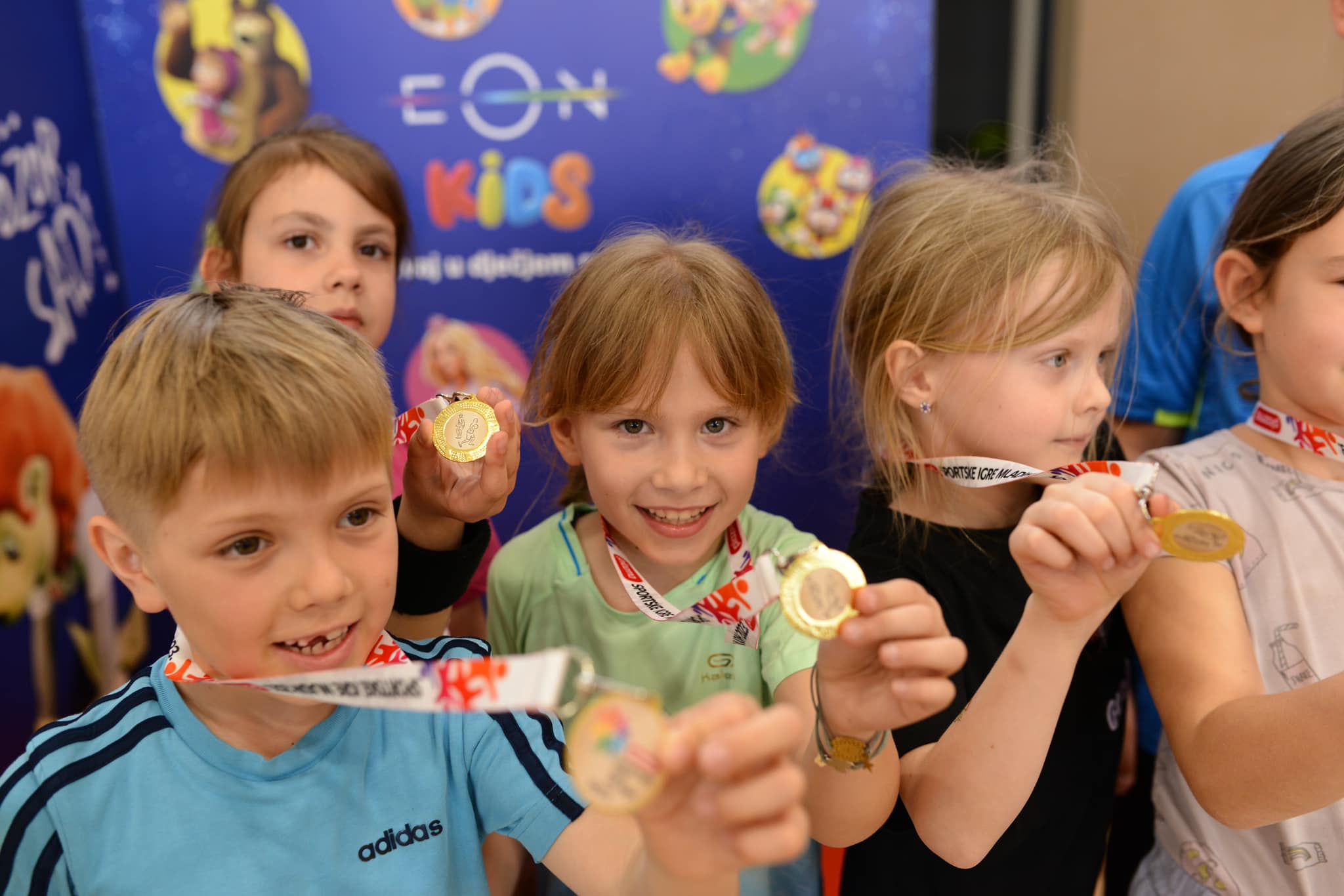 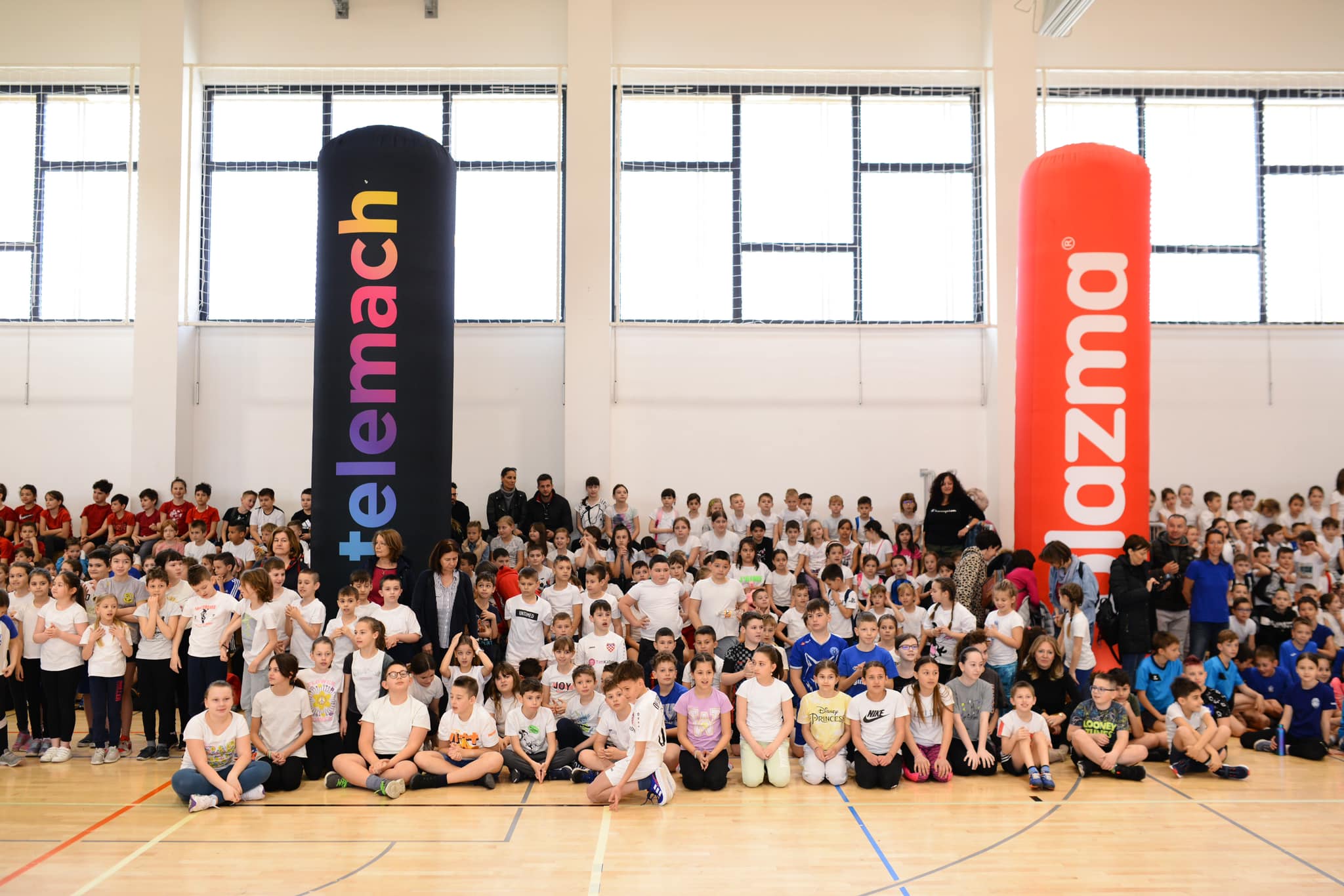 Dvije tisuće nasmiješenih lica
70 graničarskih ekipa 
Stotine mladih trkača/ica
Postava ekipa - graničari
Tituši senior (2012 i mlađi)			Tituši Junior (2014. i mlađi)
1. Nika Koroljević				1. Andrej Nađ
2. Damjan Krčelić				2. Ivan Topić
3. Mila Barać					3. Alen Goričanec	
4. Jakov Jurčić					4. Vid Kuničić
5. Marija Klačar				5. Dino Rebić
6. Leni Lončar					6. Mara Kovač
7. Noa Novogradec				7. Nera Kordić
8. Nikola Vlahović				8. Margareta Petruša
9. Juraj Vukušić				9. Mihael Migić
10. Nikola Šuša				10. Mija Leko, Maša Nagradić (Z)

		Trenerice učenika: Marija Ujević i Kristina Kordina
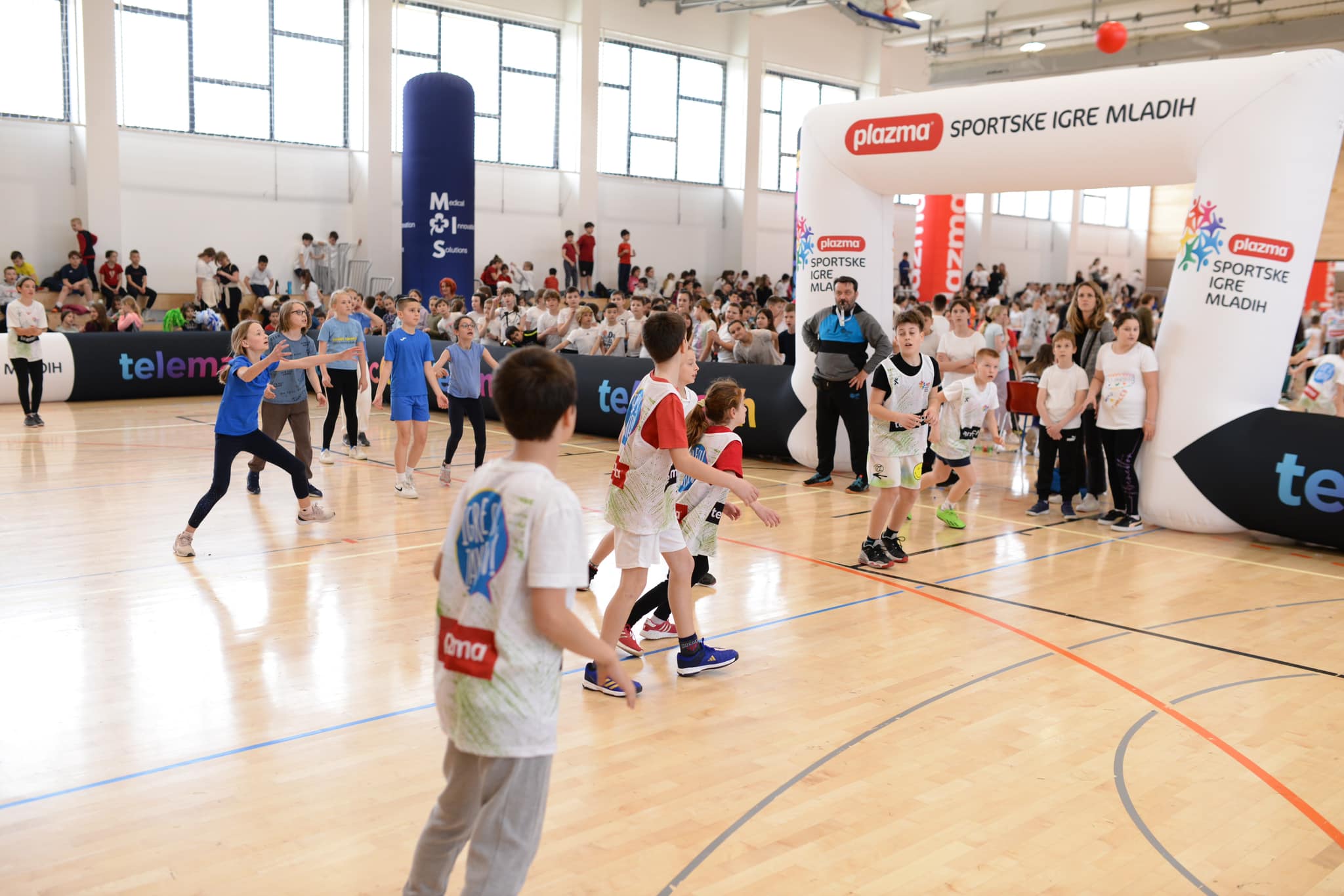 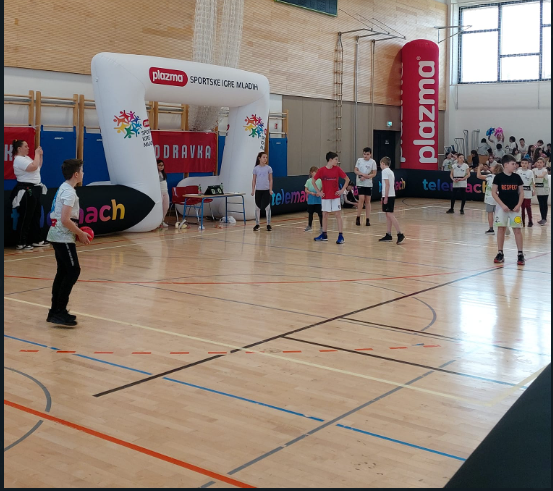 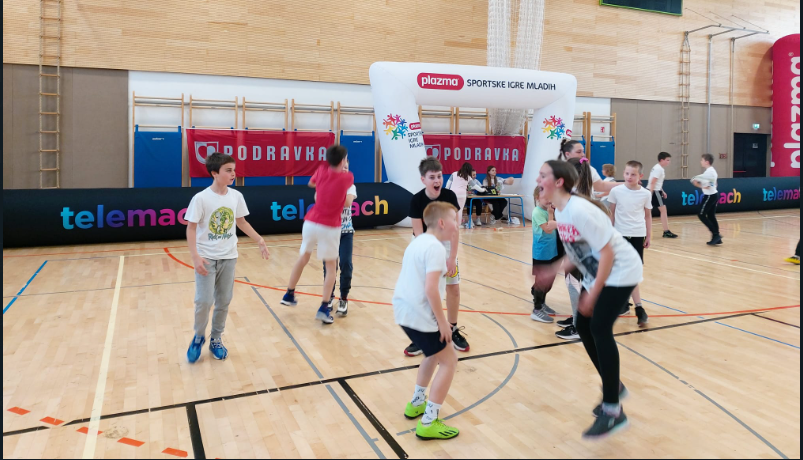 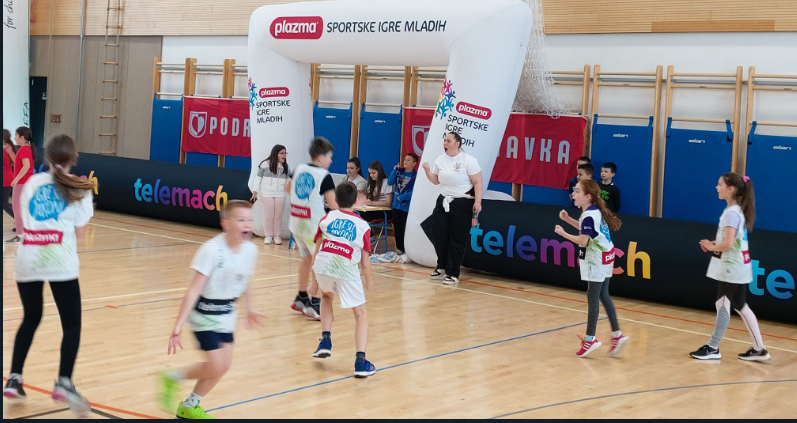 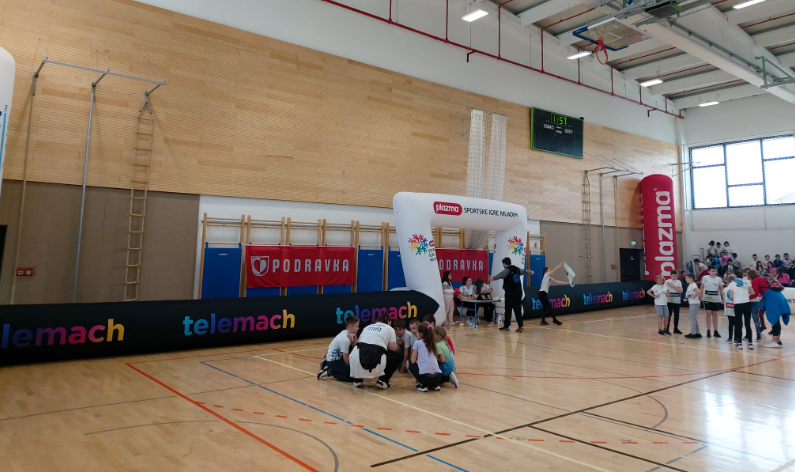 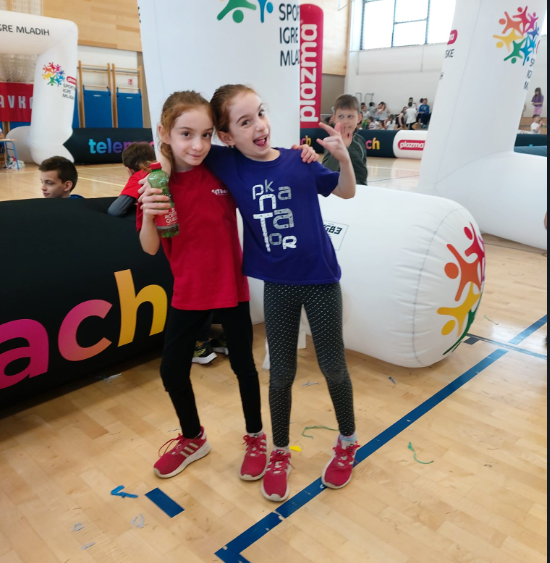 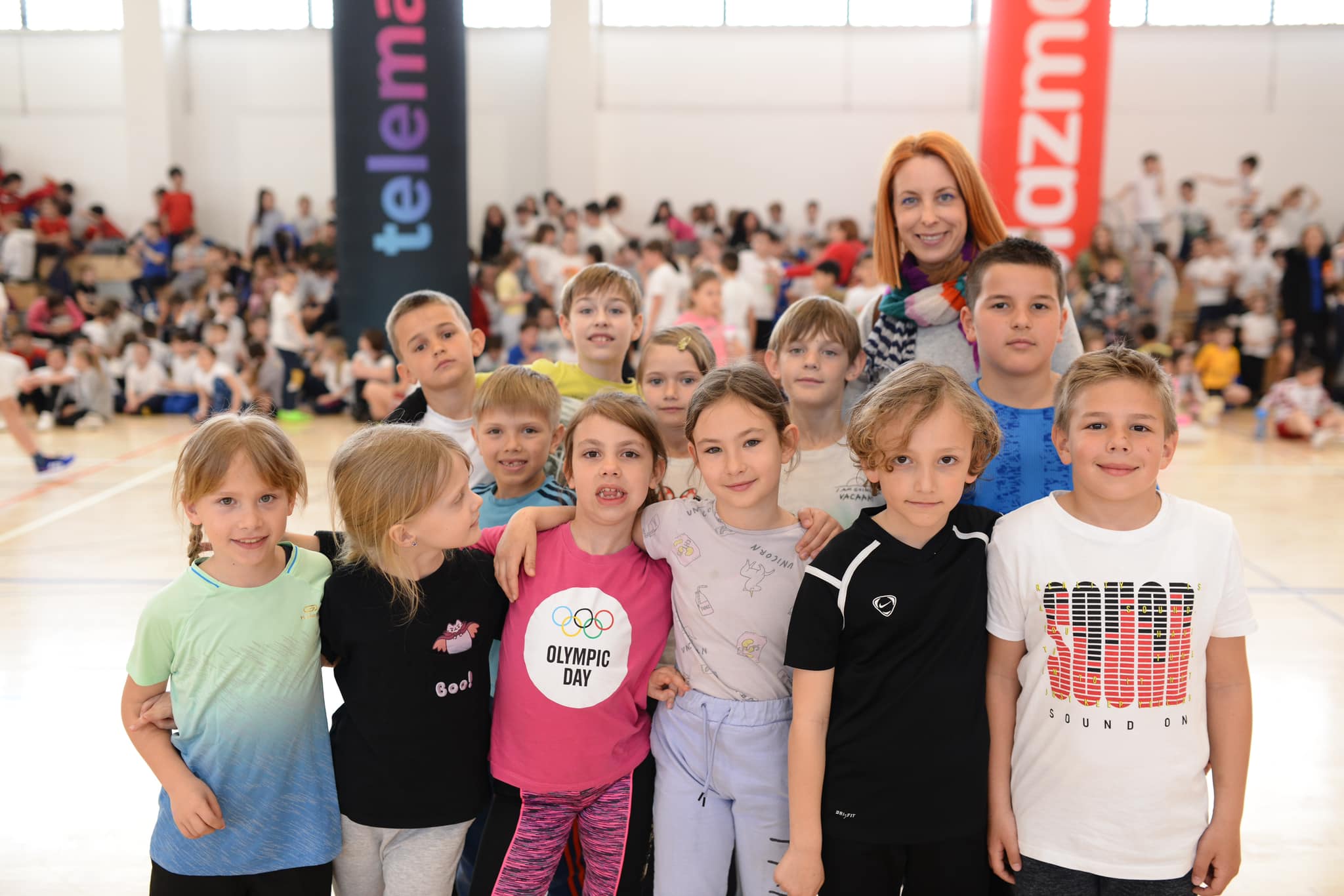 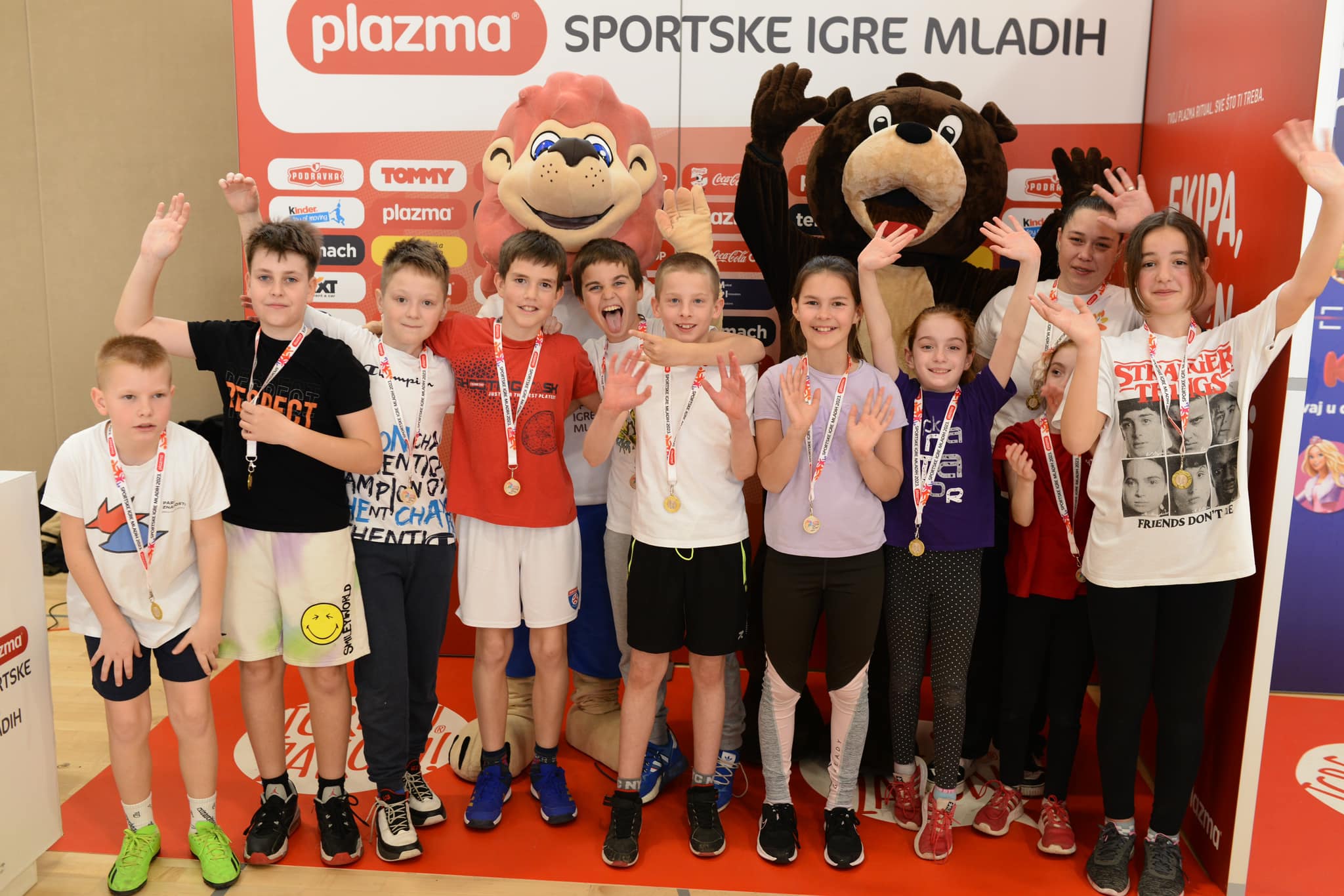 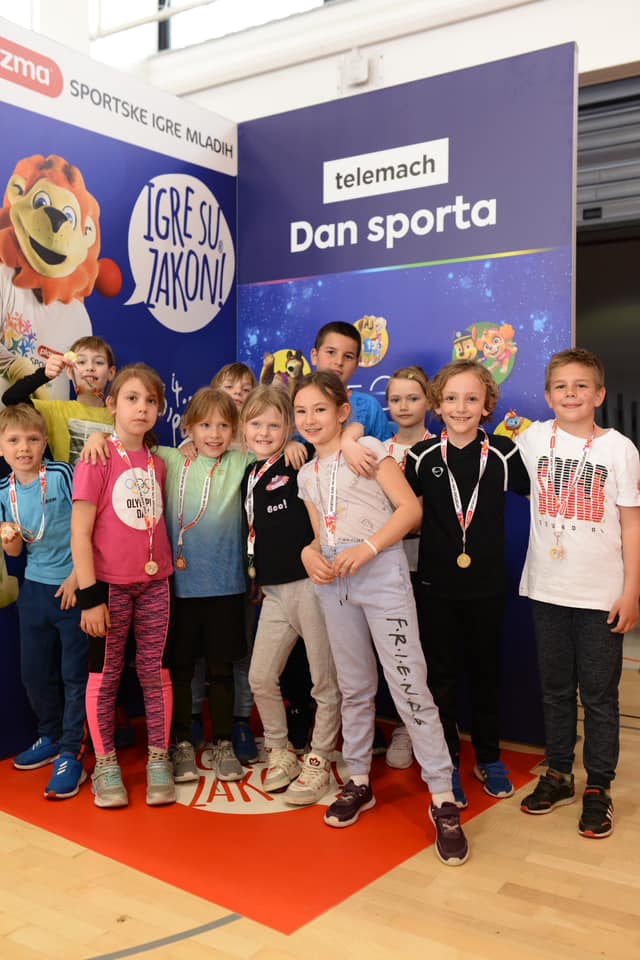 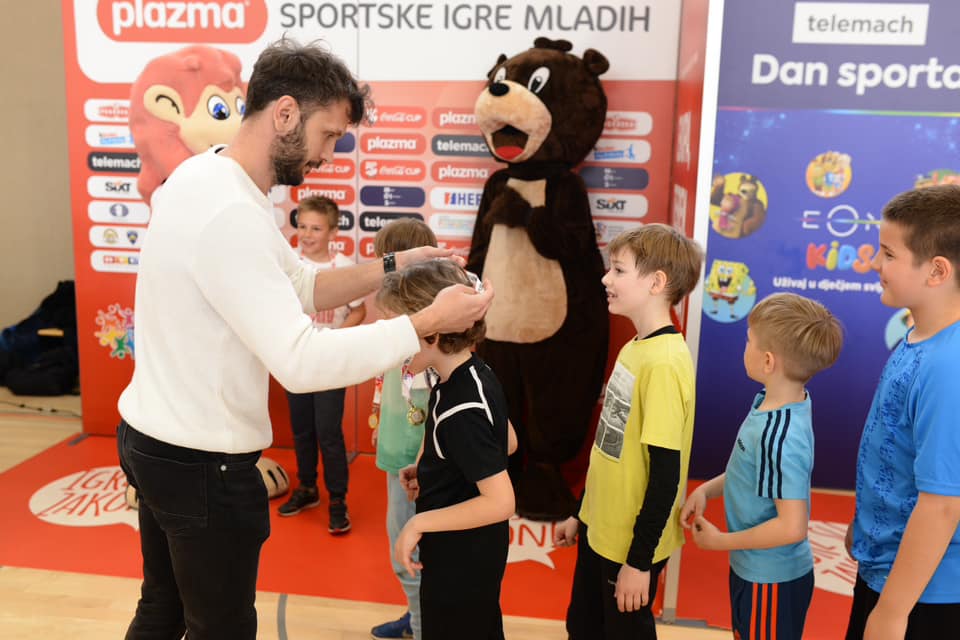 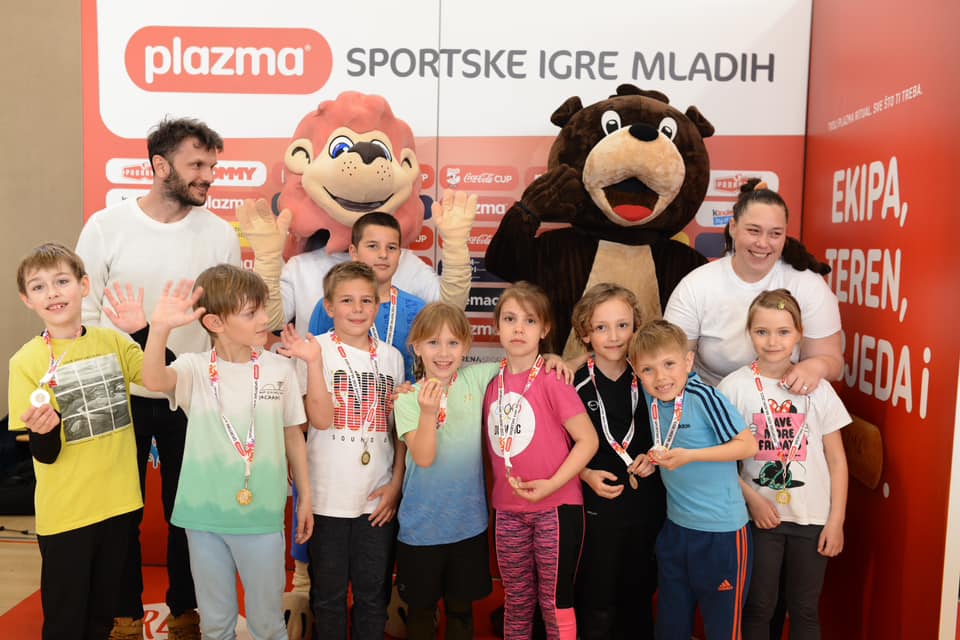 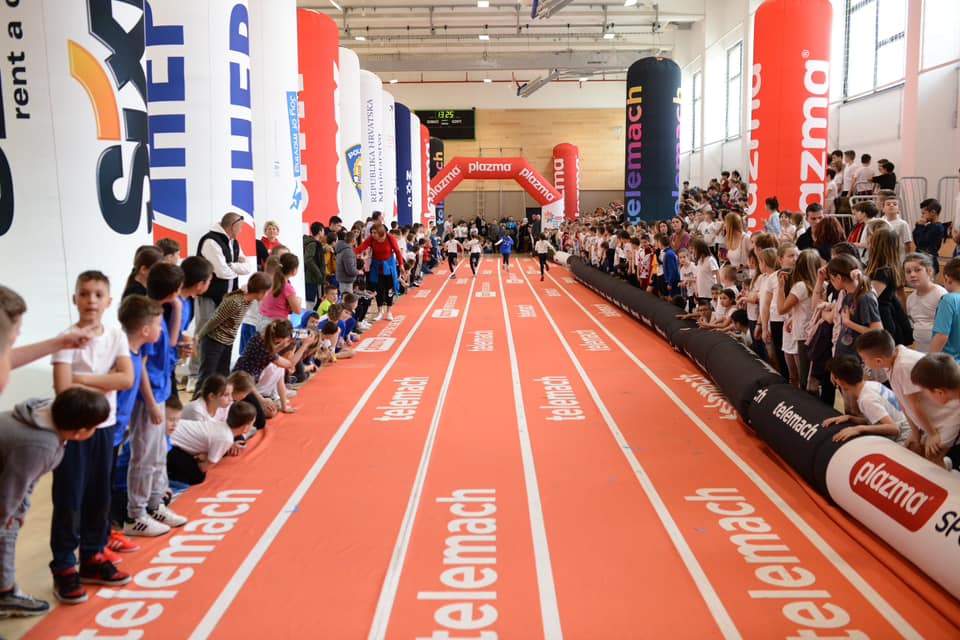 Atletika
Atletičari
2012. i mlađi 					2014. i mlađi
1. Damjan Krčelić					1. Maxim Vuk
2. Lucian Culej					2. Matija Šokac
3. Matija Iveković					3. Ivan Živković
4. Korina Zgrablić					4. Karla Dodig
5. Lorena Zgrablić				5. Franka Glavinić
6. Nika Koroljević					6. Maja Lozić
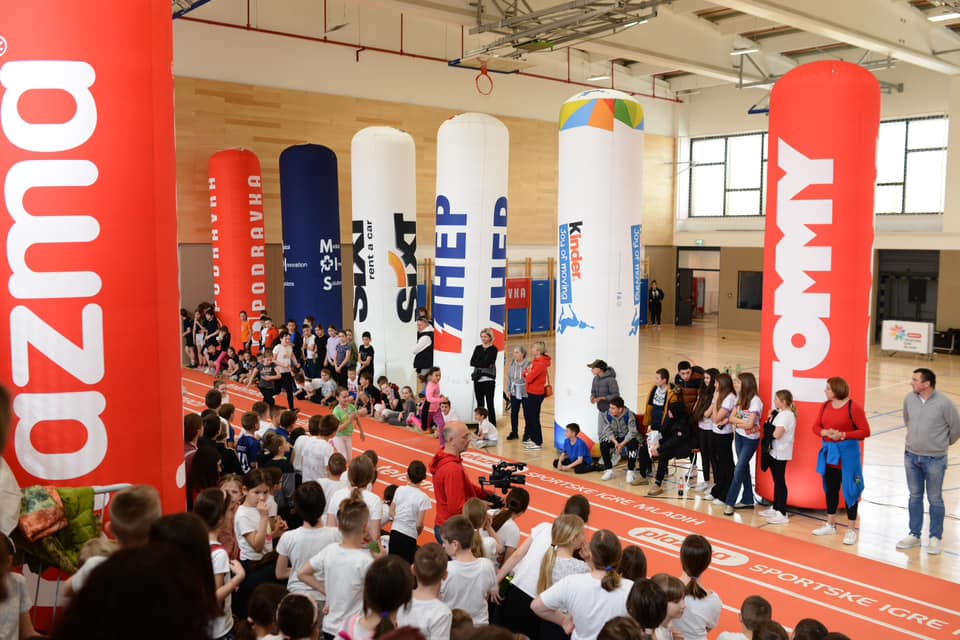 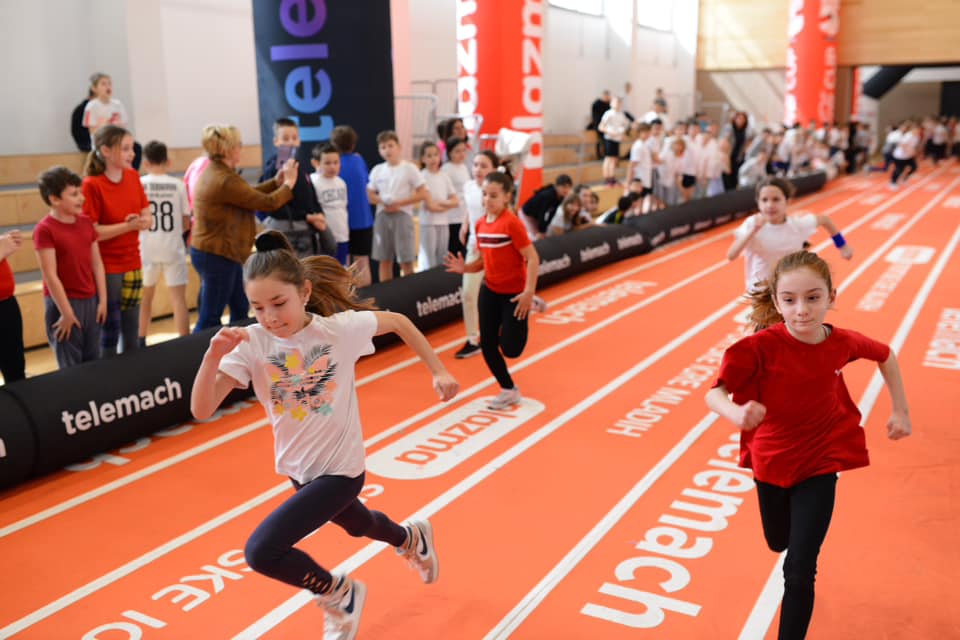 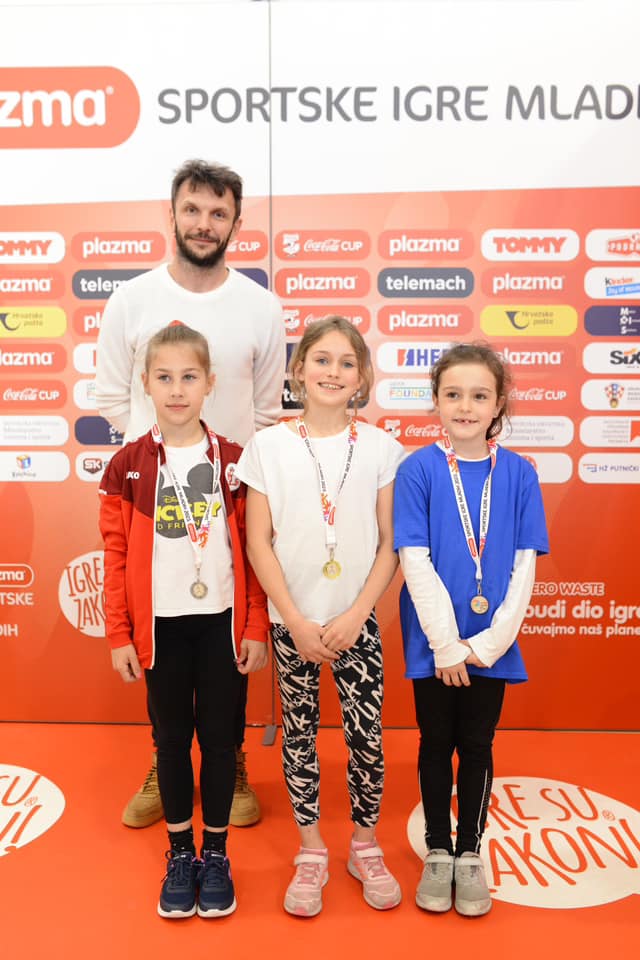 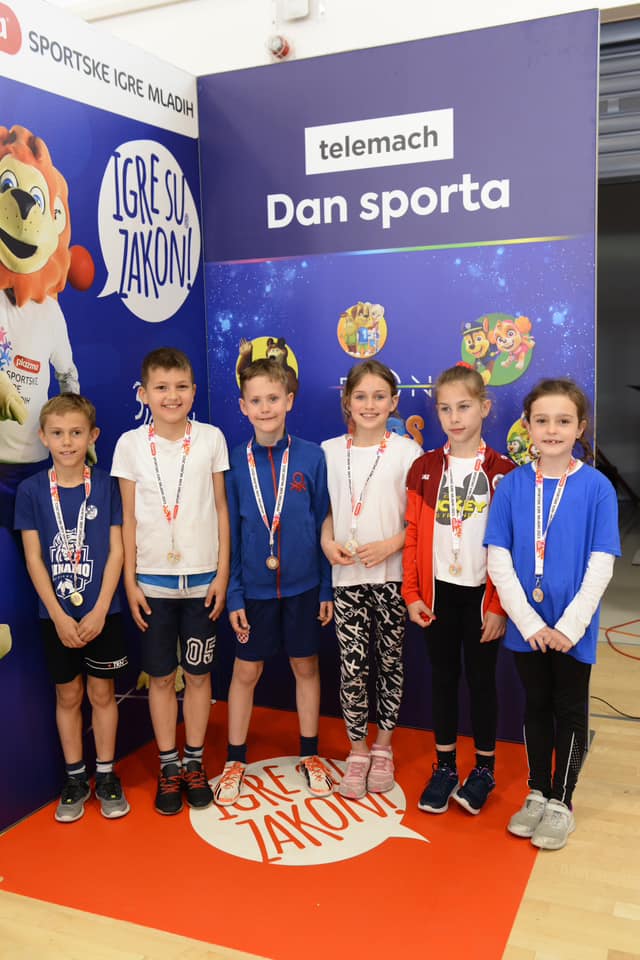